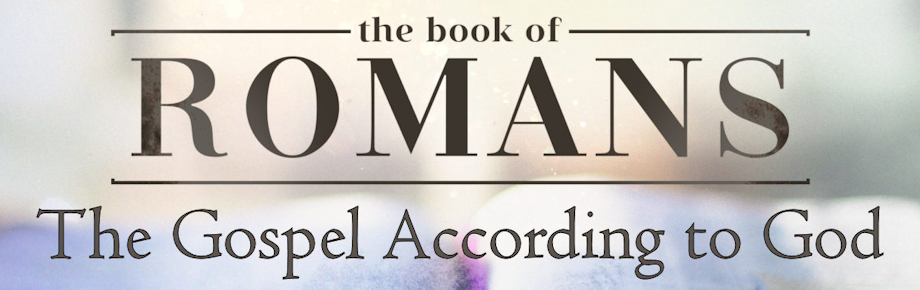 Identifying with Christ 
Romans 6:1-14 (Part 1)
Sunday, October 6, 2024
Romans 5:20-6:4
20 The Law came in so that the transgression would increase; but where sin increased, grace abounded all the more, 21 so that, as sin reigned in death, even so grace would reign through righteousness to eternal life through Jesus Christ our Lord. 1 What shall we say then? Are we to continue in sin so that grace may increase? 2 May it never be! How shall we who died to sin still live in it? 3 Or do you not know that all of us who have been baptized into Christ Jesus have been baptized into His death? 4 Therefore we have been buried with Him through baptism into death, so that as Christ was raised from the dead through the glory of the Father, so we too might walk in newness of life.
Justification vs Sanctification
Where Romans 5 speaks of justification by faith; explaining how God declares people righteous; Romans 6 explains how God makes people righteous. 

Whereas justification speaks about what God has done for us; sanctification speaks about what God does in us.
Sanctification
The moral renewal of the believer’s whole person at conversion which progressively produces consecration of life to the will of God as revealed in the Word of God and conformity to Christ by the working of His grace in our hearts.

“The work of God's free grace, whereby we are renewed in the whole man after the image of God, and are enabled more and more to die into sin and live unto righteousness.”  (Westminster Shorter Catechism)
Identifying with Christ – Romans 6:1-14
An anticipated enquiry  (1)
An accentuated exclamation (2)
An accurate explanation (3-4)
An articulate expectation (5-10)
An authoritative exhortation (12-14)
Monergistic (the work of one)
Synergistic (the working with or together)
Philippians 2:12-13
12 So then, my beloved, just as you have always obeyed, not as in my presence only, but now much more in my absence, work out your salvation with fear and trembling;
13 for it is God who is at work in you, both to will and to work for His good pleasure.
Identifying with Christ – Romans 6:1-14
An anticipated enquiry  (1)
What shall we say then? Are we to continue in sin so that grace may increase?
20 The Law came in so that the transgression would increase; but where sin increased, grace abounded all the more, 21 so that, as sin reigned in death, even so grace would reign through righteousness to eternal life through Jesus Christ our Lord. (Romans 5:20-21)
Charles Spurgeon
Some men are bad enough for anything; they will curdle the sweet milk of love into the sourest argument for sin.
Identifying with Christ – Romans 6:1-14
An anticipated enquiry  (1)
An accentuate exclamation (2)
May it never be! How shall we who died to sin still live in it?
May it never be! – me genoito - the strongest idiom of repudiation found in the Greek New Testament
D. Martyn Lloyd-Jones
The word live is obviously important. It means continue and abide. The apostle is asserting that in view of our position -  the fact that we are under the rule and reign of grace  - it is impossible that we should continue and abide in sin, or that a life of sin should be our life.
Thought
As unbelievers we were dead in sin 
(Ephesians 2:1); 

but now, as believers, we are dead to sin.
(Romans 6:2)
Two Extremes to Avoid Concerning God’s Grace
We must avoid the practice of licentiousness or loose living.
We must avoid legalism.
Identifying with Christ – Romans 6:1-14
An anticipated enquiry  (1)
An accentuate exclamation (2)
An accurate explanation (3-4)
3 Or do you not know that all of us who have been baptized into Christ Jesus have been baptized into His death? 4 Therefore we have been buried with Him through baptism into death, so that as Christ was raised from the dead through the glory of the Father, so we too might walk in newness of life.
Failure to deal with the presence of sin can often be traced back to spiritual amnesia, forgetfulness of our new, true, real identity. As a believer I am someone who has been delivered from the domain of sin and who therefore is free and motivated to fight against the remnants of sins army in my heart. (Sinclair Ferguson)
Thought
One of the surest ways for spiritual failure in our lives is a lack of knowledge concerning Christ and His Word.
Romans 6:3-4
3 Or do you not know that all of us who have been baptized into Christ Jesus have been baptized into His death? 4 Therefore we have been buried with Him through baptism into death, so that as Christ was raised from the dead through the glory of the Father, so we too might walk in newness of life.
1 Corinthians 12:13
For by one Spirit we were all baptized into one body, whether Jews or Greeks, whether slaves or free, and we were all made to drink of one Spirit.
Mark 10:38-39
38 “You do not know what you are asking. Are you able to drink the cup that I drink, or to be baptized with the baptism with which I am baptized?” They said to Him, “We are able.” 39 And Jesus said to them, “The cup that I drink you shall drink; and you shall be baptized with the baptism with which I am baptized.”
Galatians 3:27
For all of you who were baptized into Christ have clothed yourselves with Christ.
Romans 6:3-4
3 Or do you not know that all of us who have been baptized into Christ Jesus have been baptized into His death? 4 Therefore we have been buried with Him through baptism into death, so that as Christ was raised from the dead through the glory of the Father, so we too might walk in newness of life.
Exodus 14:31
When Israel saw the great power [i.e., glory] which the LORD had used against the Egyptians, the people feared the LORD, and they believed in the LORD and in His servant Moses.
Romans 6:3-4
3 Or do you not know that all of us who have been baptized into Christ Jesus have been baptized into His death? 4 Therefore we have been buried with Him through baptism into death, so that as Christ was raised from the dead through the glory of the Father, so we too might walk in newness of life.
2 Corinthians 5:17
Therefore if anyone is in Christ, he is a new creature; the old things passed away; behold, new things have come.
Romans 6:3-4
3 Or do you not know that all of us who have been baptized into Christ Jesus have been baptized into His death? 4 Therefore we have been buried with Him through baptism into death, so that as Christ was raised from the dead through the glory of the Father, so we too might walk in newness of life.
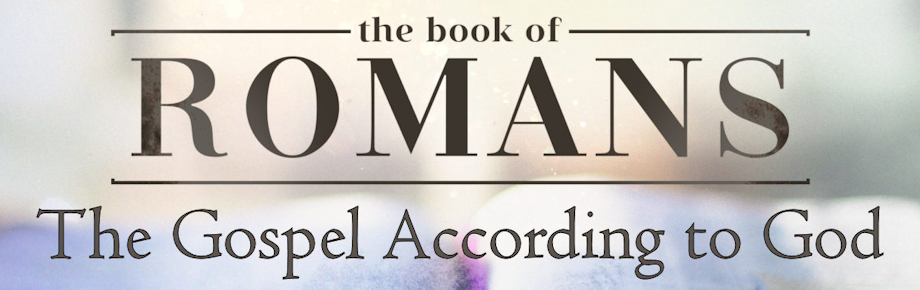 Identifying with Christ 
Romans 6:1-14 (Part 1)
Sunday, October 6, 2024